español @ The Frostery Living, DelphBeginners 1Introductory ConversationLesson 2
miércoles 13 de marzo
Sam Doodson
Saddleworth Language School
www.saddleworthlanguagschool.com
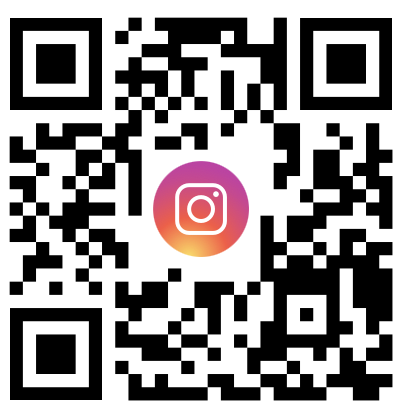 Los objectivos….
To recap greetings and introductions
To learn numbers in Spanish
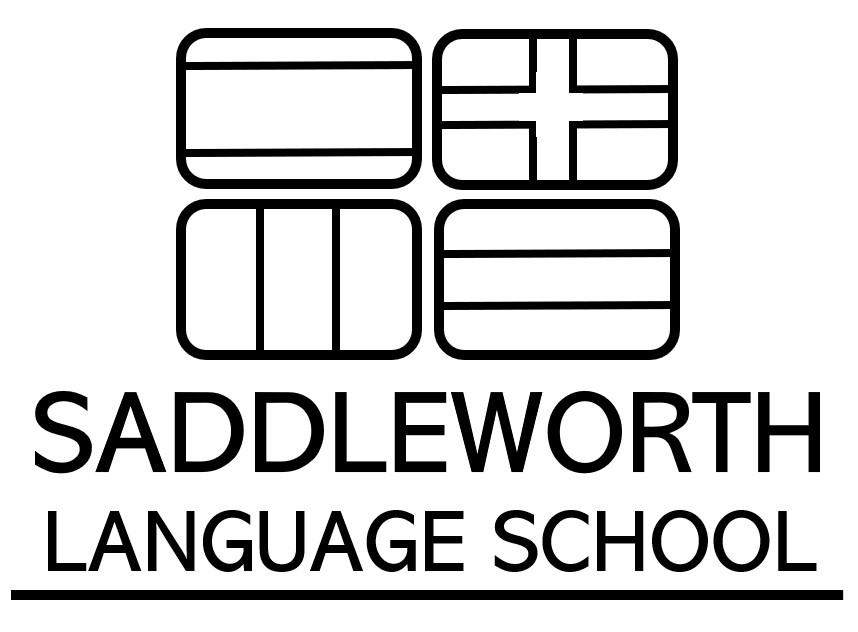 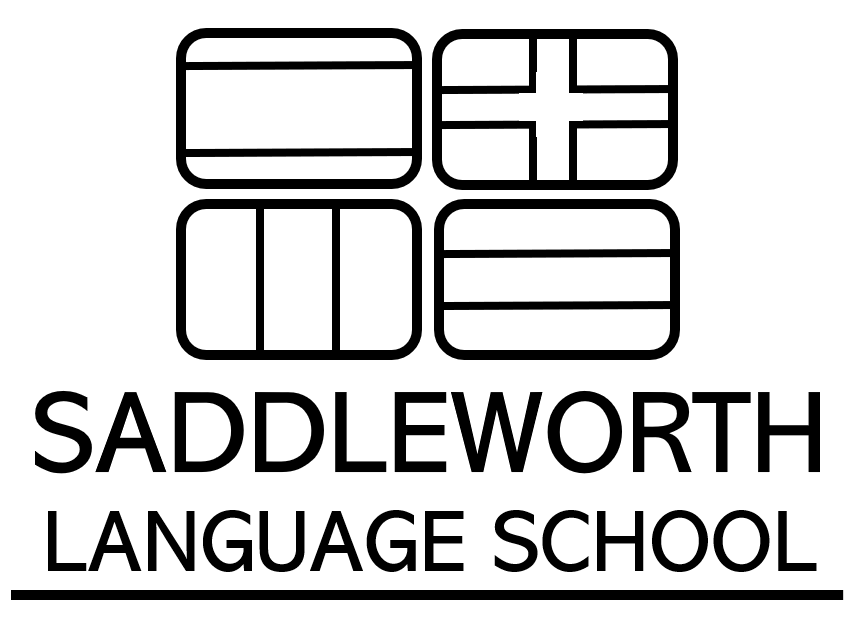 Recap
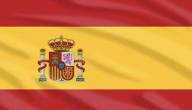 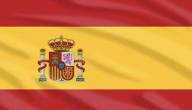 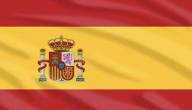 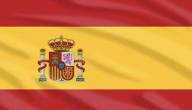 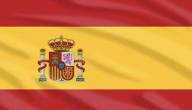 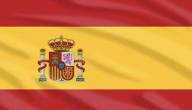 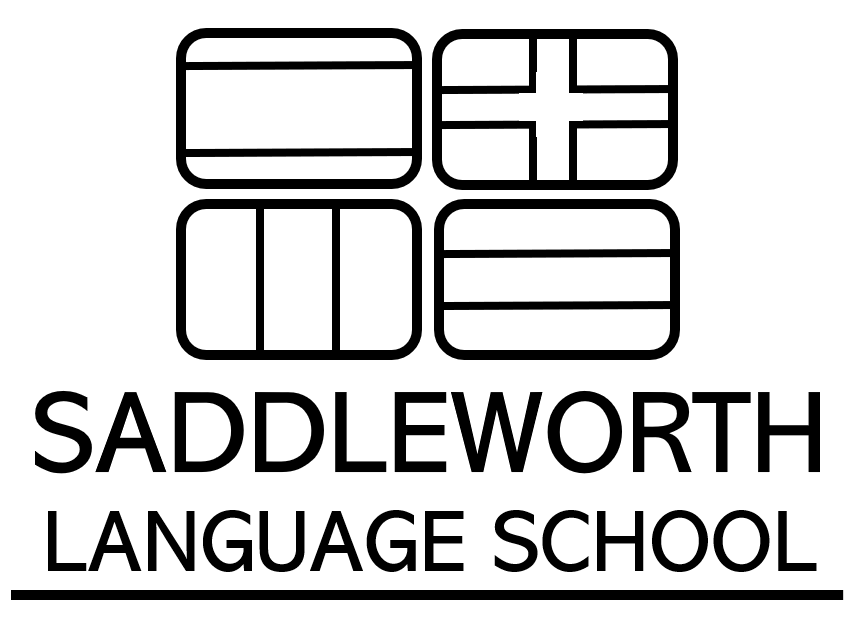 Recap
Recap – Can you rewrite in a logical order?
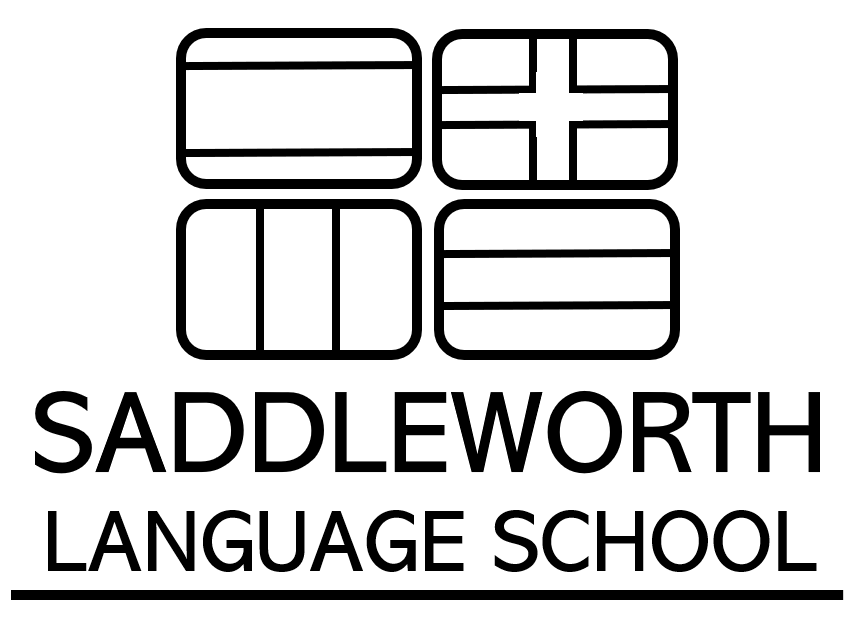 ¡Buenos días!
¡Chau!
Muy bien gracias, y tú?
Vivo en Delph.
¿Y tú? 
Así así ¿Cómo te llamas?
¡Adios! 
¡Hola!
Me llamo Sam. 
¿Y tú? 
Me llamo Charlie.
¿Cómo estás?
¿Dónde vives?
Vivo en Barcelona.
Recap
¡Hola!
¡Buenos días!
¿Cómo estás?
Muy bien gracias, y tú?
Así así ¿Cómo te llamas?
Me llamo Sam. 
¿Y tú? 
Me llamo Charlie.
¿Dónde vives?
Vivo en Delph.
¿Y tú? 
Vivo en Barcelona.
¡Adios!
¡Chau!
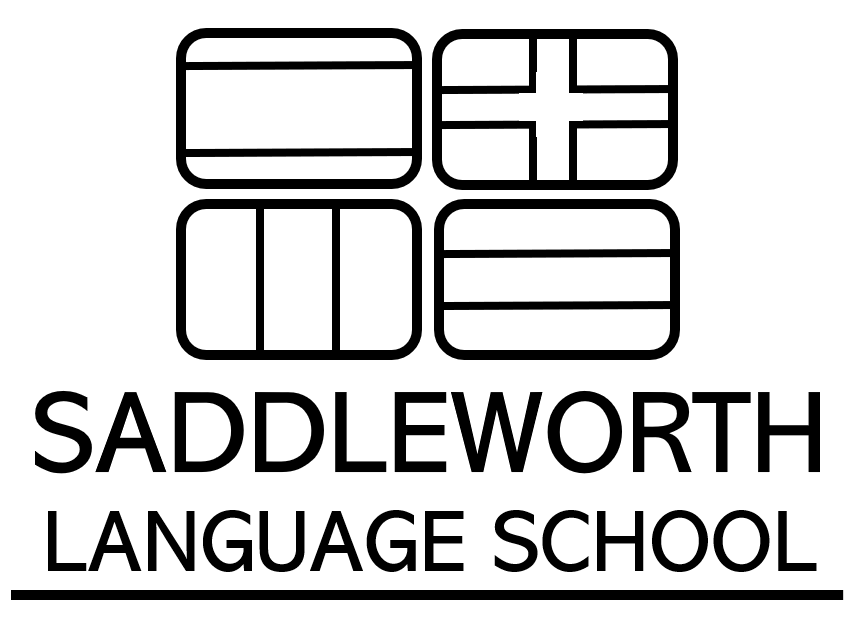 Escuchar
https://speechify.page.link/suuUK9yJFK4P1c9H9
https://speechify.page.link/XuxVnTFJ4Rwk51Rx7
https://speechify.page.link/hc9BYUPnFSWYWK6c8
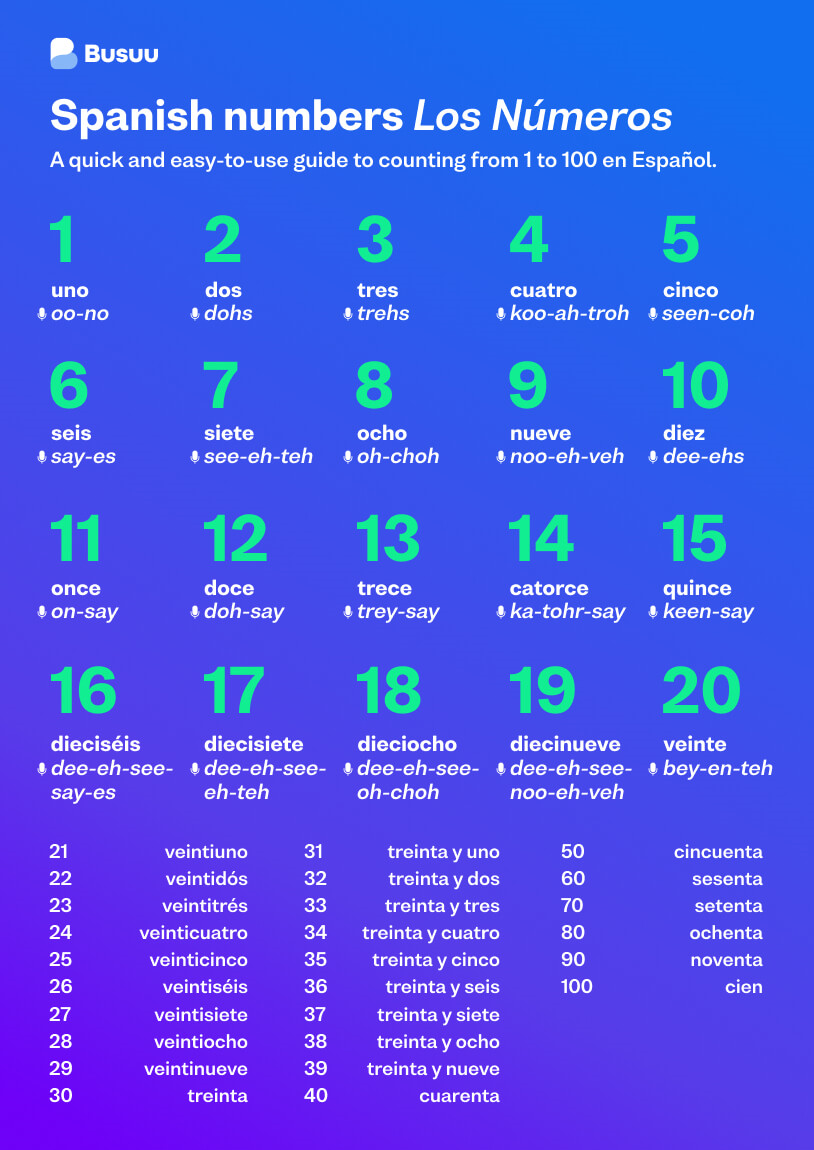 Questions with numbers…
¿Cuántos años tienes?			Tengo….años.
¿Cuál es tu número de teléfono?		Mi número de teléfono es….
Lotto